Перспективы развития служения детям, подросткам и молодежи
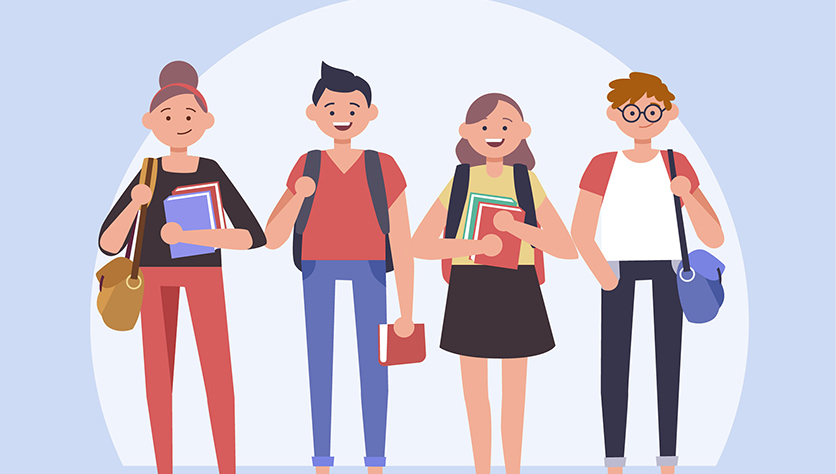 ОАМС ЕАД, 2024
В чем нуждается церковь?
Потребности церкви

1. Евангелизм 
2. Сохранение
3. Организация новых церквей 
4. Больше лидеров
5. Больше верных членов церкви
2
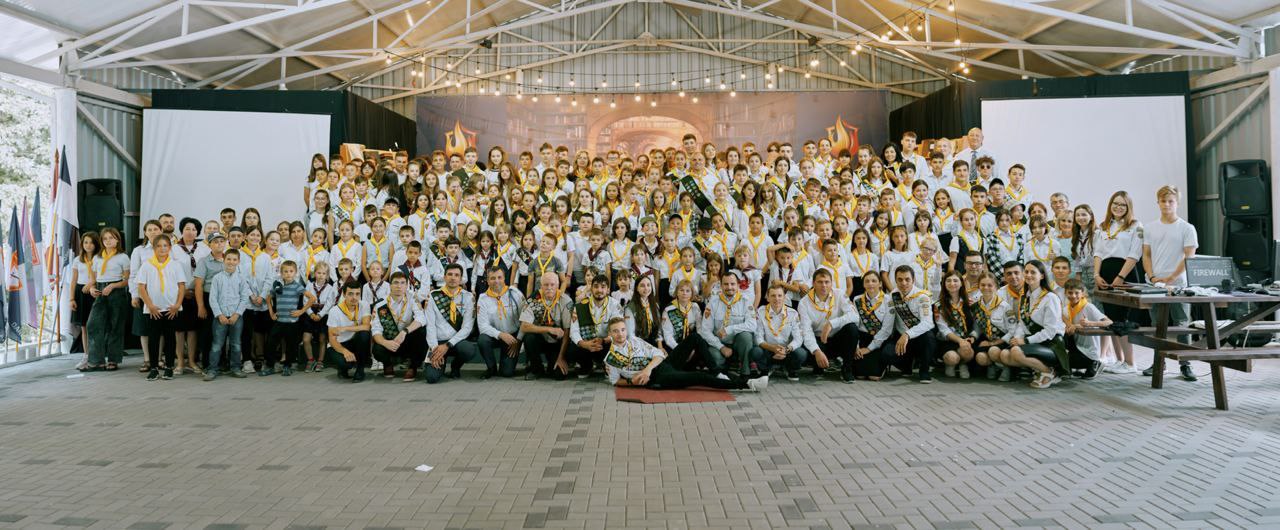 Потребности церкви
Какая из 5 потребностей для вас более важна?
Какая из этих потребностей может помочь вам удовлетворить остальные 4?

1 – Евангелизм 
2 – Сохранение
3-Организация новых церквей 
4- Больше лидеров 
5-Больше верных членов церкви
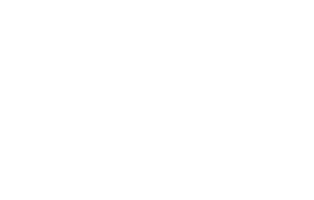 3
[Speaker Notes: Свидетельство об Иисусе, распространение Евангелия, проповедь]
ЕВАНГЕЛИЗМ: Решение
Искатели Приключений
Следопыты
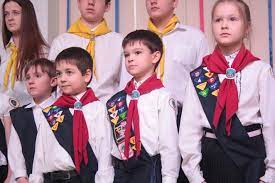 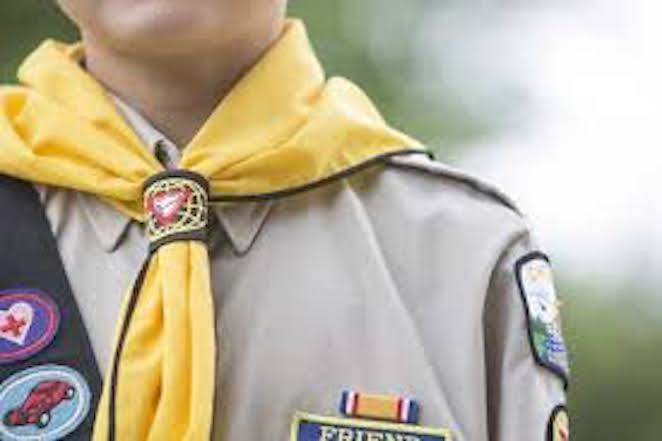 4
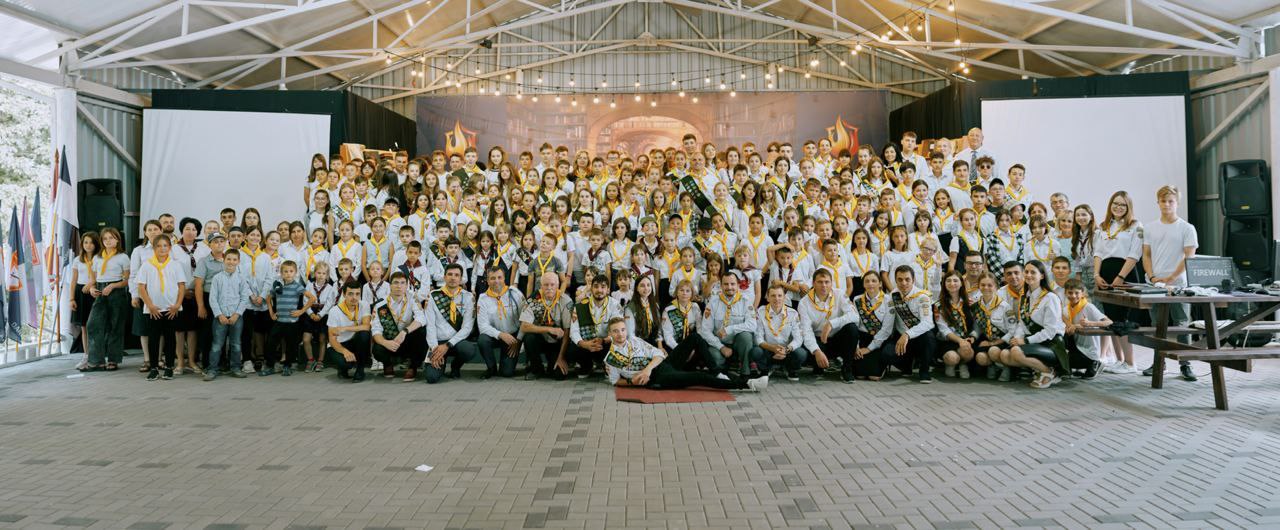 АКЦЕНТЫ
Следопытские клубы растут в 3 раза быстрее чем Адвентистская церковь. 
Клубы Искателей растут в 5 раз быстрее чем адвентистская церковь. 
Рост количества Следопытов происходит в 6 раз быстрее чем рост членства в церкви АСД.
Рост количества Искателей происходит в 13 раз быстрее чем рост членства в церкви АСД.
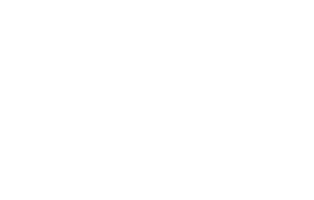 5
Акцент на формировании отношений и подготовке ко крещению подростков
Развивать служение для родителей
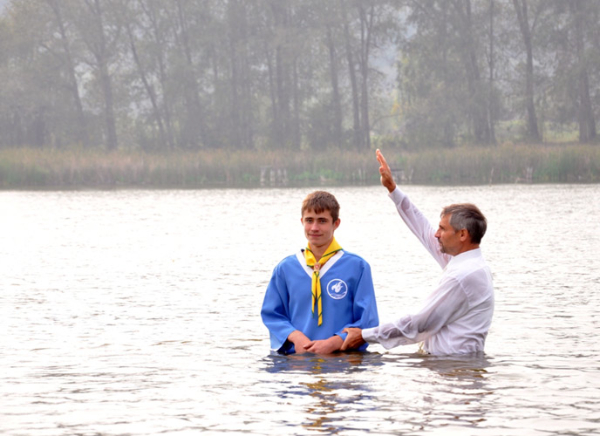 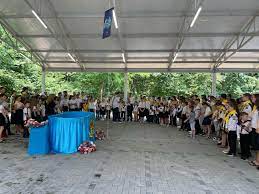 6
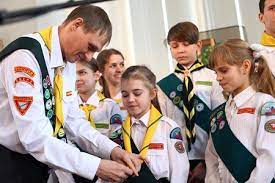 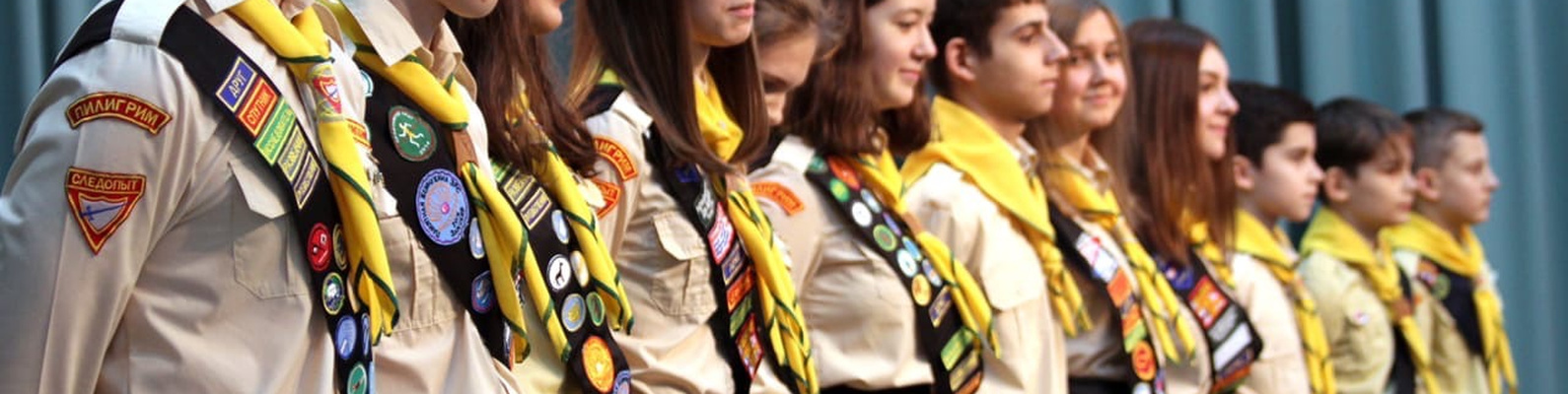 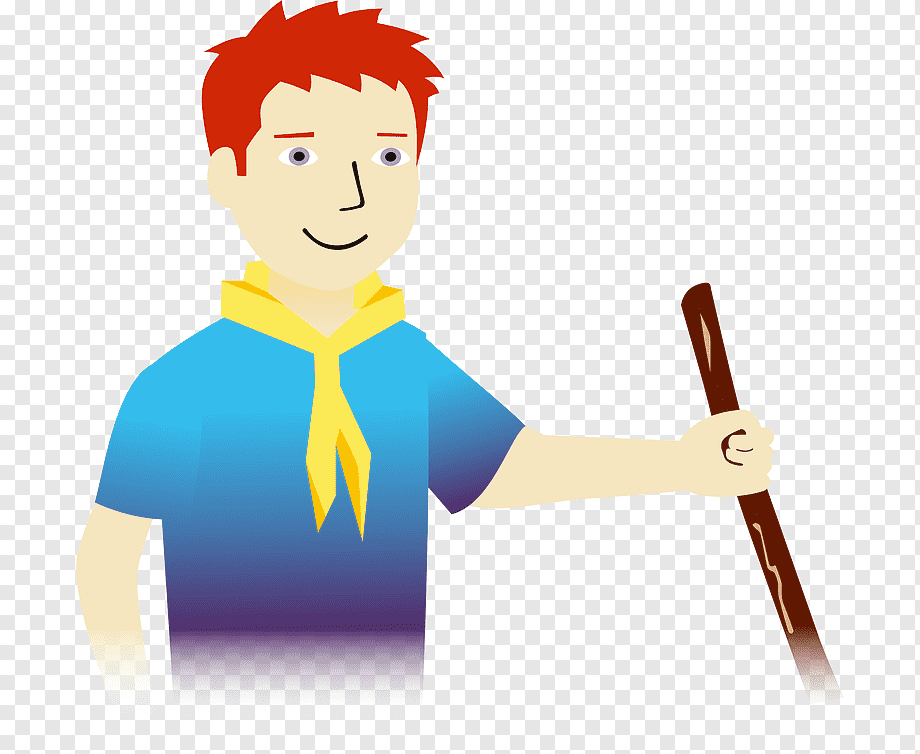 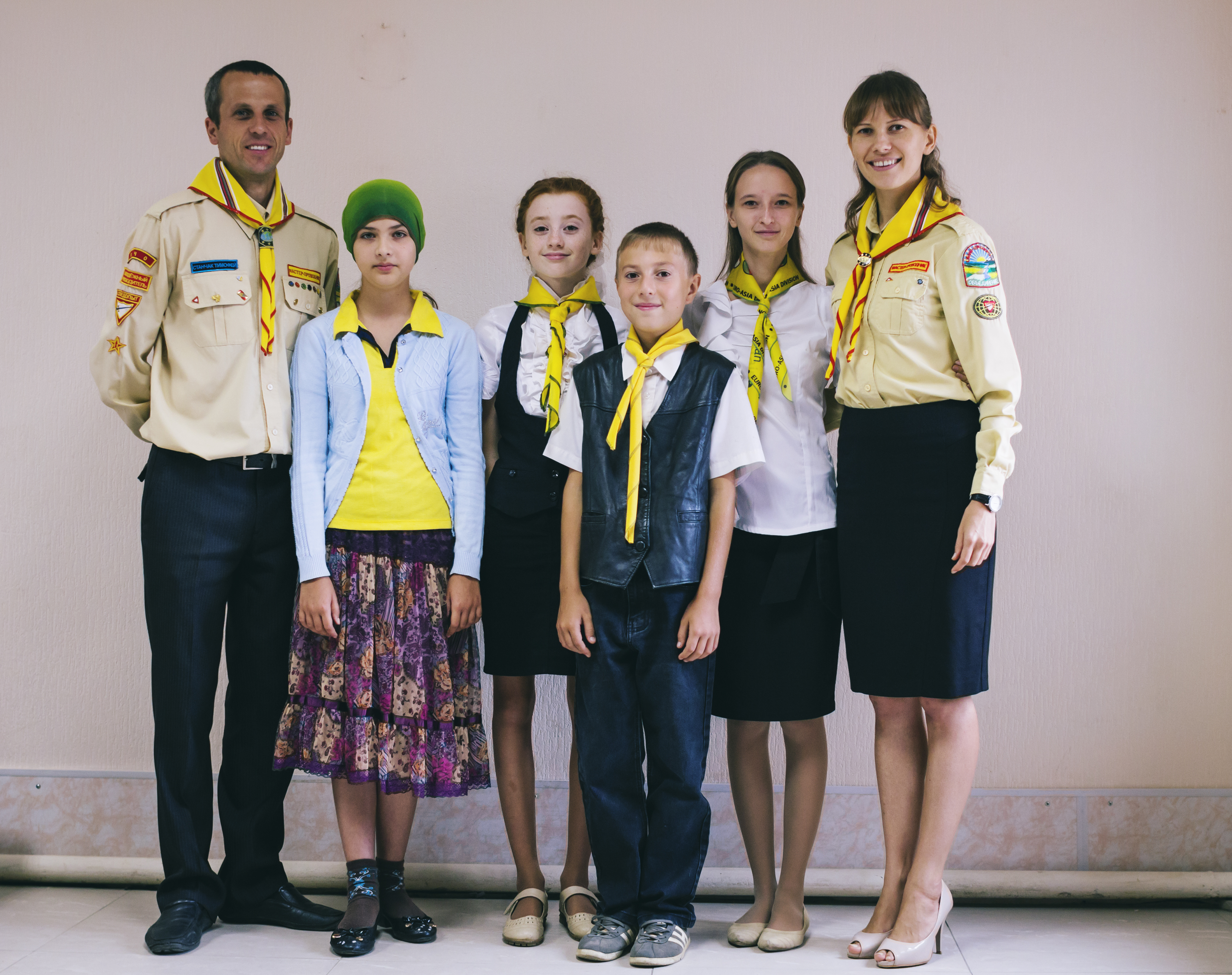 5 Фактов
Подростки  легче принимают решение
Подростки  легче заводят друзей
Подростки легче меняют сообщество
Подростки  имеют меньше причин не соблюдать субботу
Крещенные подростки чаще остаются в церкви
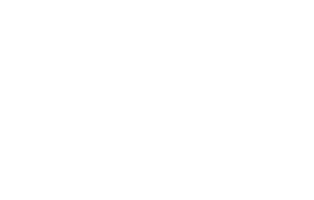 7
2. СОХРАНЕНИЕ
В чем нуждается церковь?
Потребности церкви

1. Евангелизм 
2. Сохранение
3. Организация новых церквей 
4. Больше лидеров 
5. Больше верных членов церкви
8
Изучение Библии
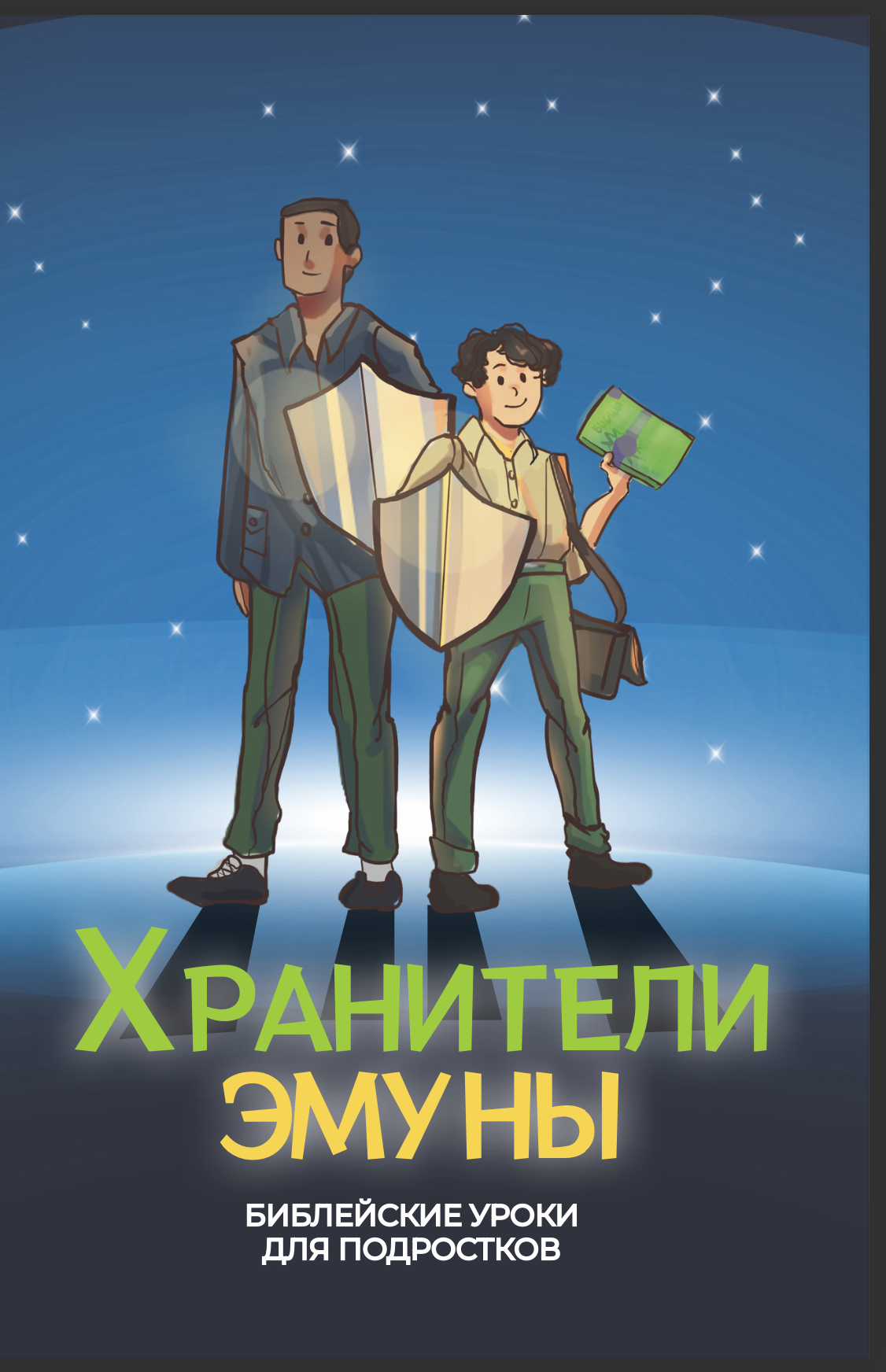 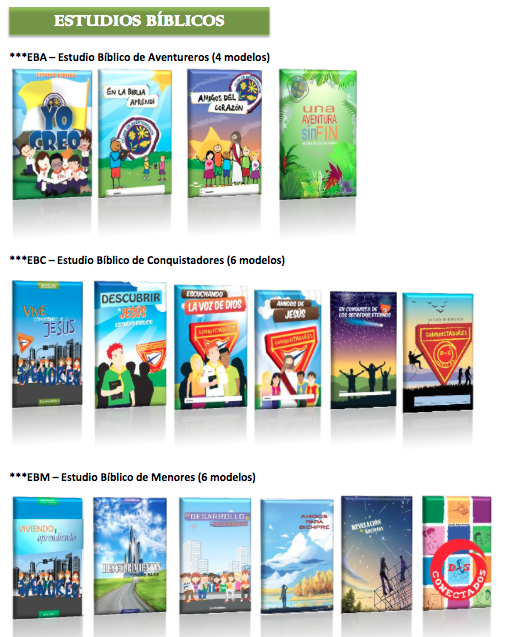 Изучение Библии
Важность преподавании Библии/серии уроков по изучению Библии и приглашение к заключению завета с Богом.
9
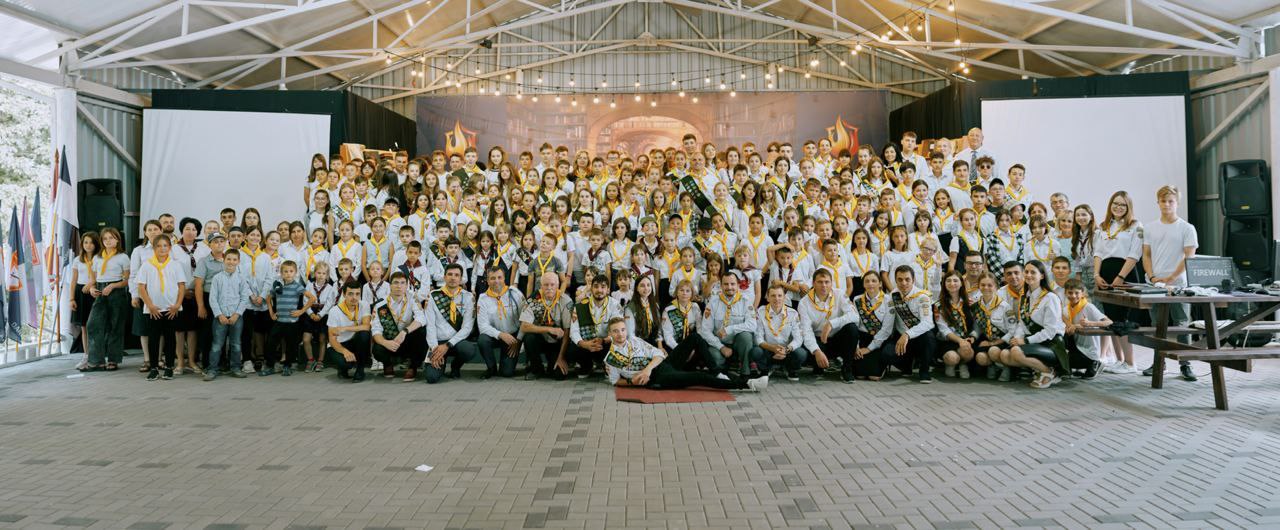 Покидают церковь
6,64 % Искателей
0,58 % Следопытов

11,6 % Подростки 
0,58 % Следопыты
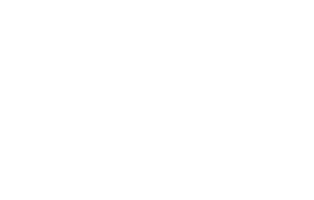 10
[Speaker Notes: Подростки не посещающие церковь чаще бросают церковь.]
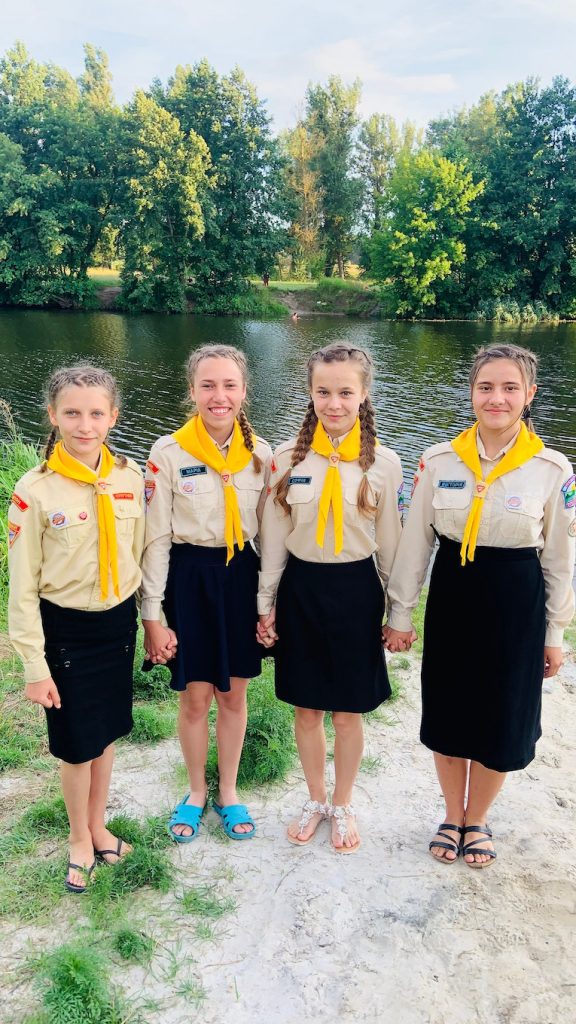 Подростки, покидающие церковь
Следопыты и искатели приключений в 16 раз
меньше разочаровываются и покидают церковь, чем у адвентисты-подростки
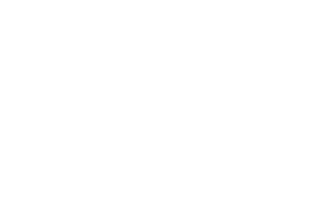 11
На 1000 подростков 
116 
покидают церковь

На 1000 следопытов и искателей
6 
покидают церковь
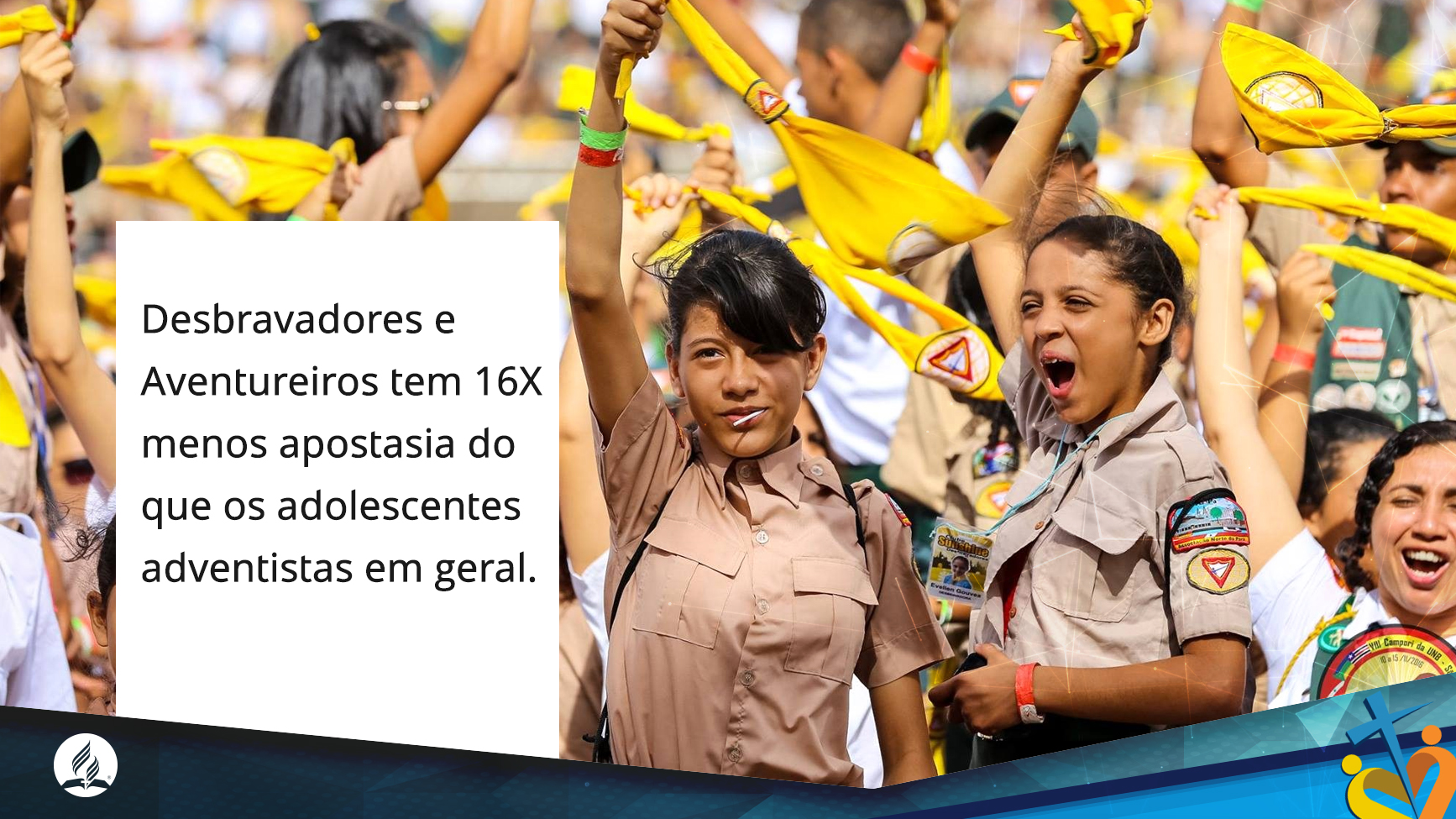 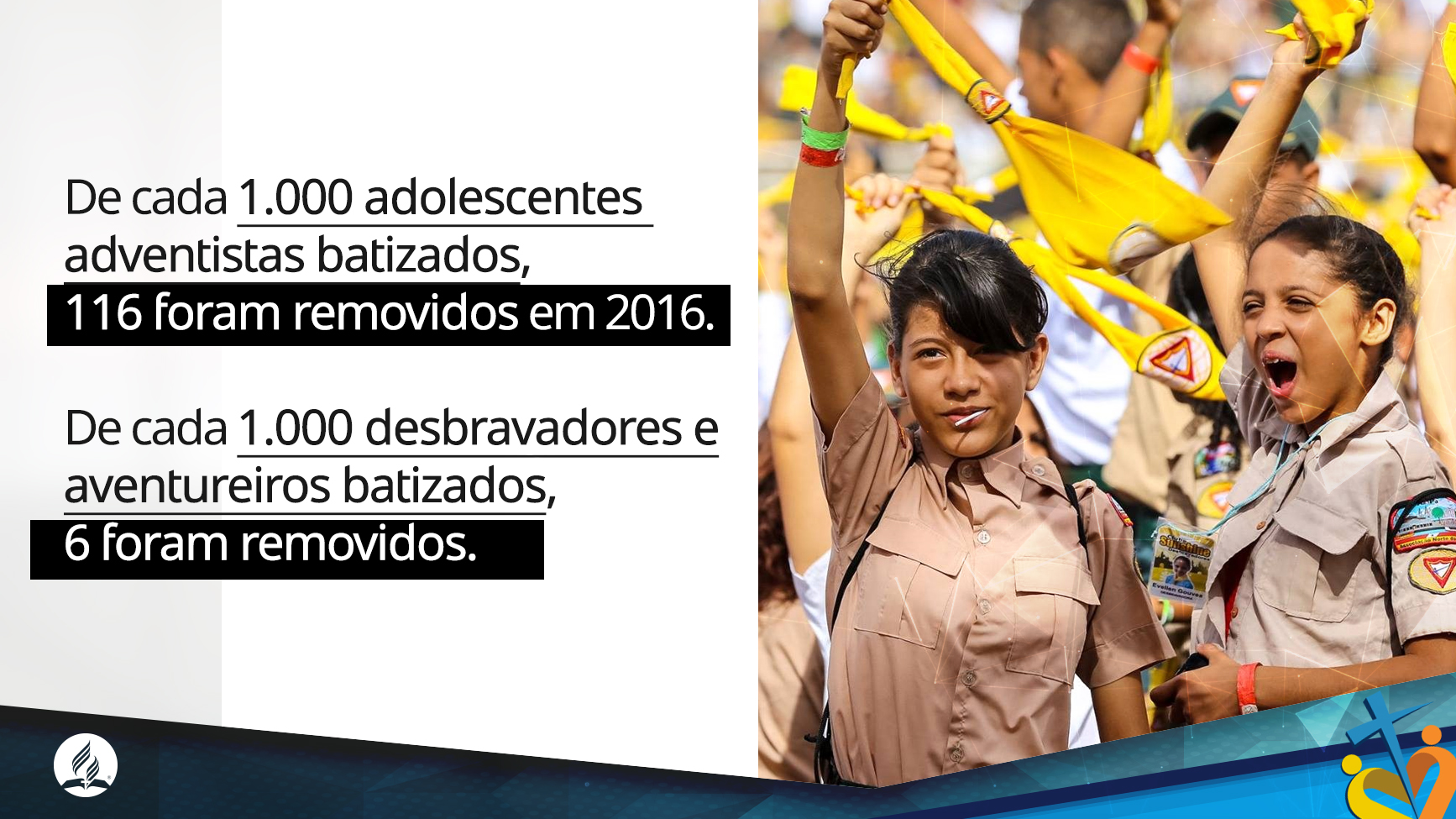 [Speaker Notes: Enfase no removidos]
Потребность церкви 

ОТКРЫТИЕ 
новых церквей
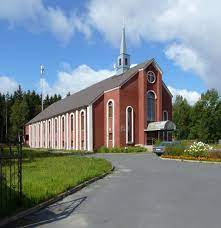 [Speaker Notes: Enfase no removidos]
Чтобы охватить новые территории,
Клуб следопытов
разрушает предрассудки.
Работа с детьми открывает двери для работы с родителями!


Этап 1: Открытие КС на новых территориях
Этап 2: Проведение Евангельских программ 
Этап 3: Создание малых групп/церквей
Решение
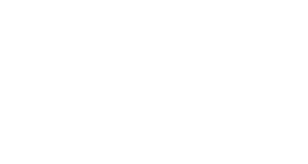 Потребность церкви 

Больше ЛИДЕРОВ
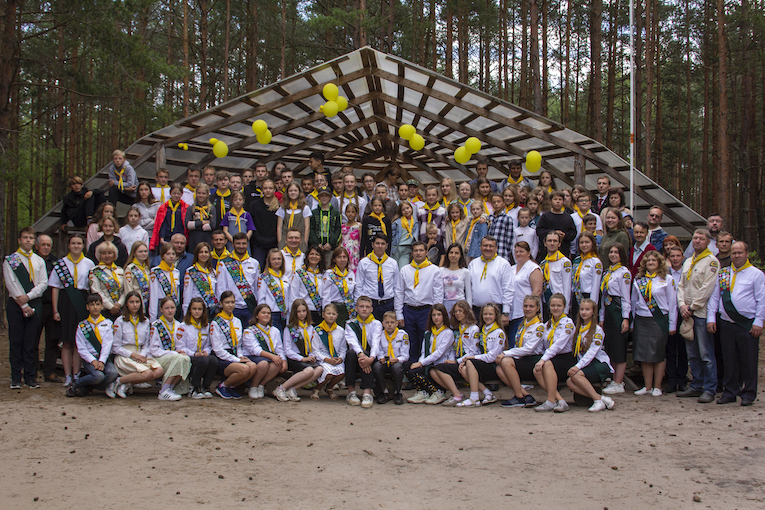 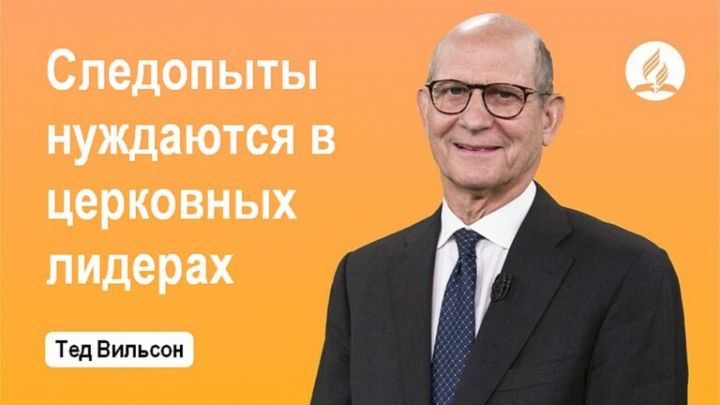 [Speaker Notes: Enfase no removidos]
2. Воспитание лидеров
СЛЕДОПЫТАМИ СТАЛИ
Южно-американский дивизион

90% Пасторов
70-85% Пресвитеров
75-85% Лидеров малых групп
99% волонтеров мисс проектов
Работа с детьми подготовит для церкви в будущем больше лидеров!
Но сегодня важно найти лидеров для подростков!
16
Следопытские клубы
ФАБРИКА ЛИДЕРОВ
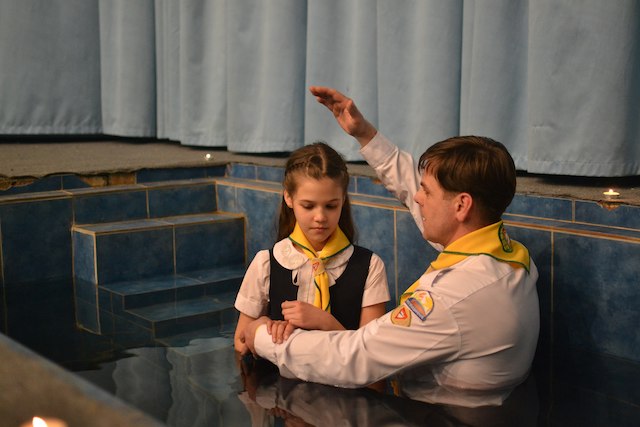 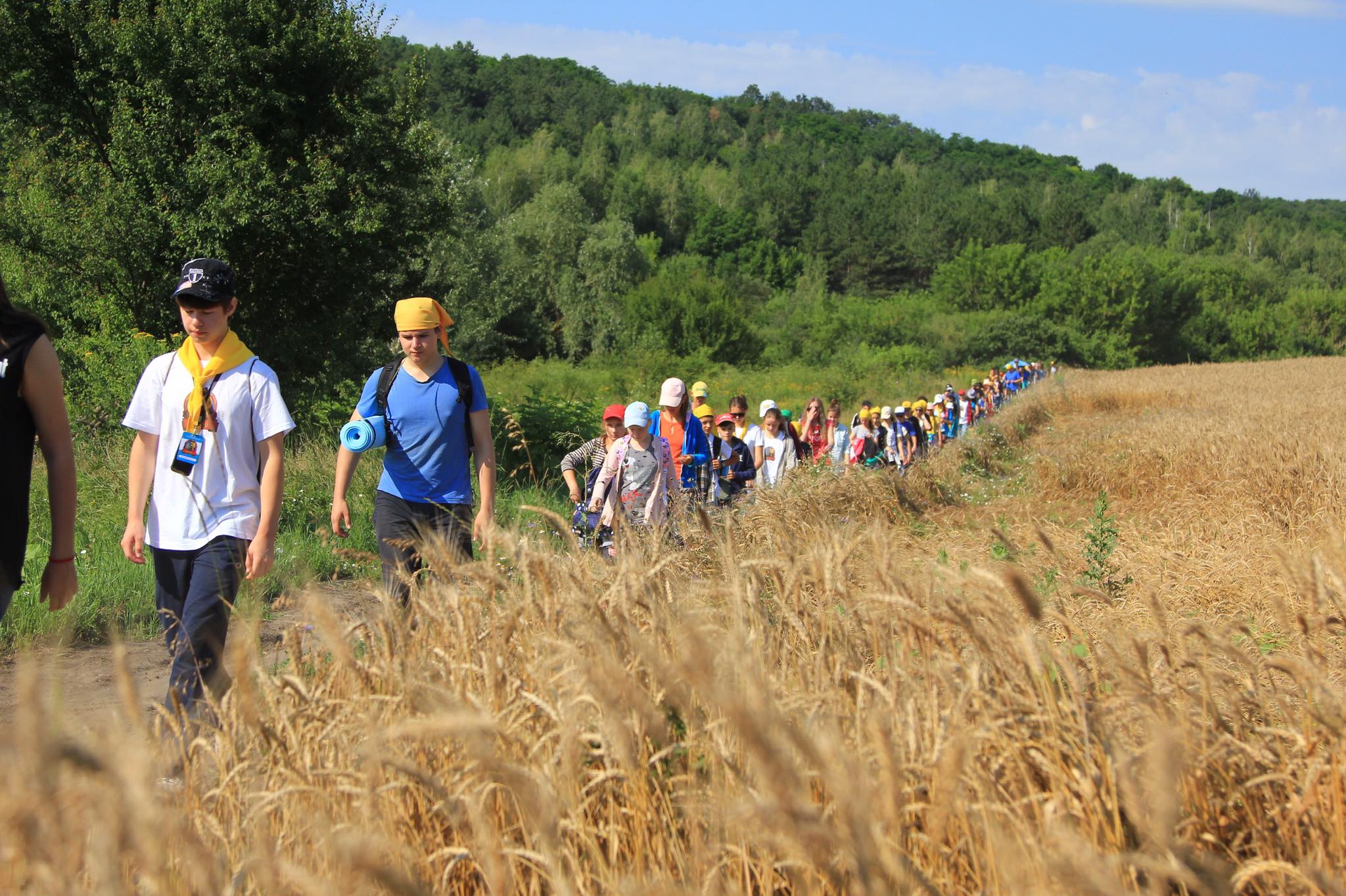 17
[Speaker Notes: Сколько из них станут церковными лидерами, миссионерами, главными наставниками, пасторами и так далее...?]
Потребность церкви 

Больше верных членов церкви в приношениях и десятинах
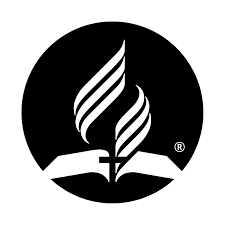 [Speaker Notes: Enfase no removidos]
-6%
4%
75%
-16%
24%
Отчет ЮАД - Рост десятины по возрастам
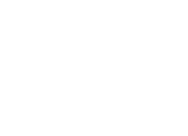 377%
52%
719%
39%
Рост десятины среди подростков и молодежи, ЮАД
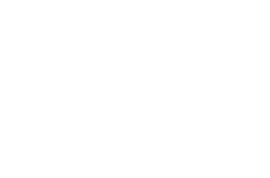 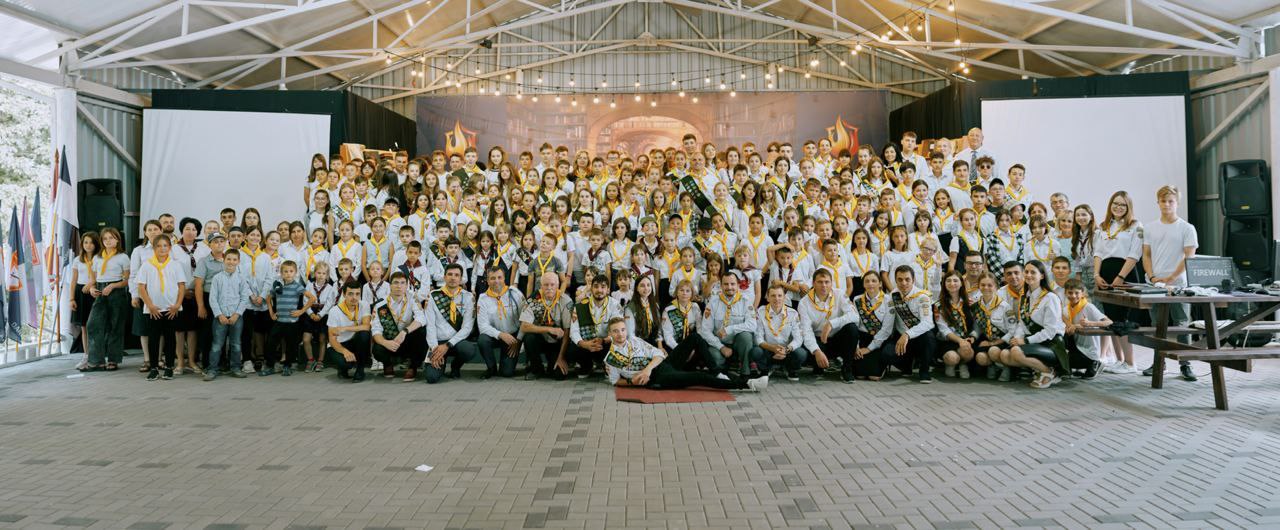 1 – Если вы желаете евангелизировать	КЛУБ СЛЕДОПЫТОВ
2 – Если вы желаете сохранить членов церкви
             КЛУБ СЛЕДОПЫТОВ
3 – Если вы желаете организовать 
новые церкви
	 КЛУБ СЛЕДОПЫТОВ
4 -  Если вам нужно больше лидеров 
	 КЛУБ СЛЕДОПЫТОВ
5 – Если вам нужно больше членов церкви
	 КЛУБ СЛЕДОПЫТОВ
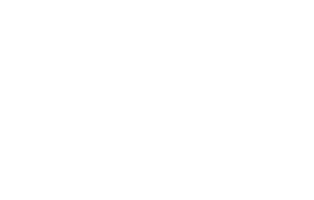 21
НАША ЦЕЛЬ
Необходимо в КАЖДОЙ 
ЦЕРКВИ открыть 
КЛУБНОЕ 
Служение
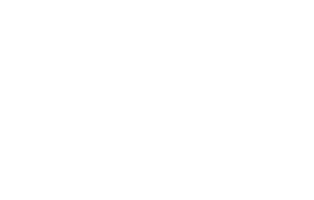 22
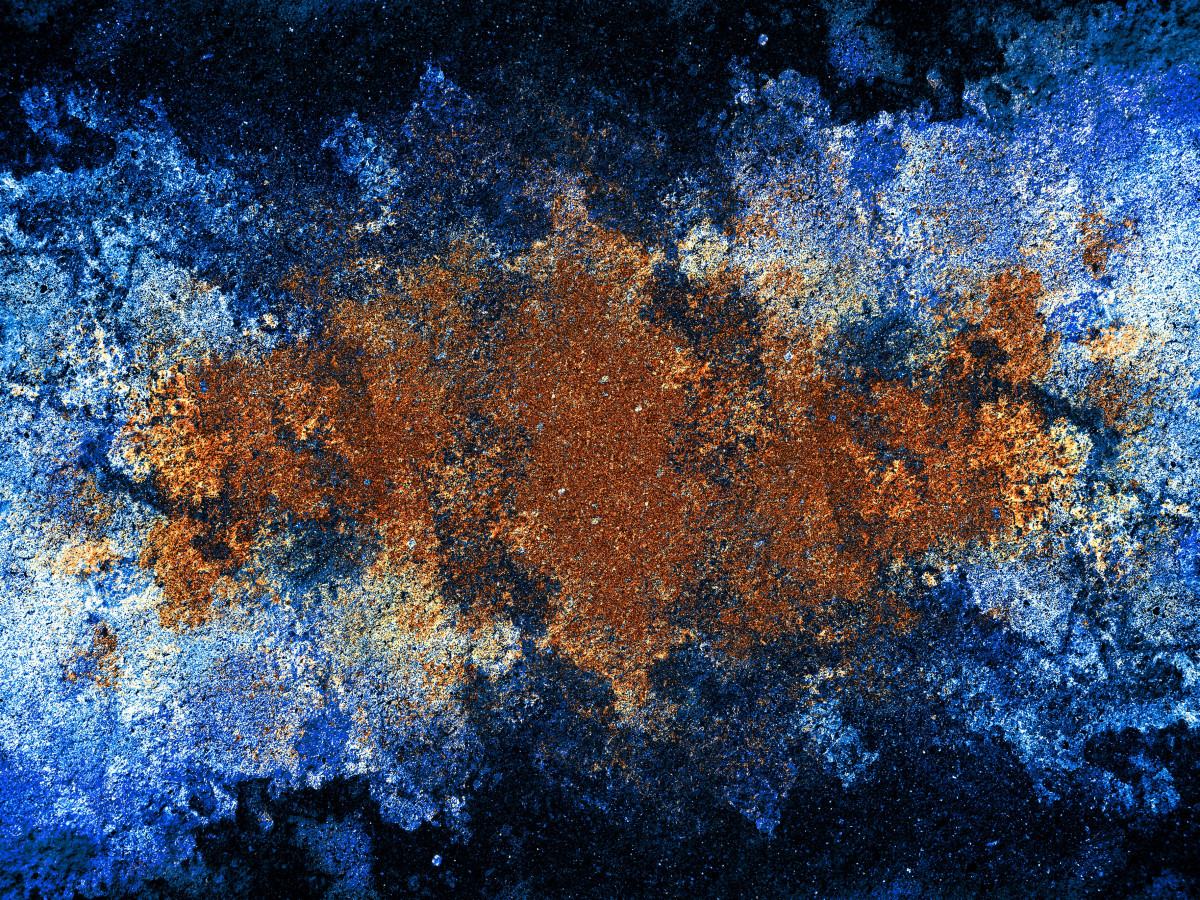 МЫ предлагаем 
3 благословения
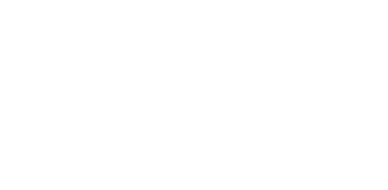 1
Наши клубы являются самым важным и последовательным источником евангелизации и крещений церкви.
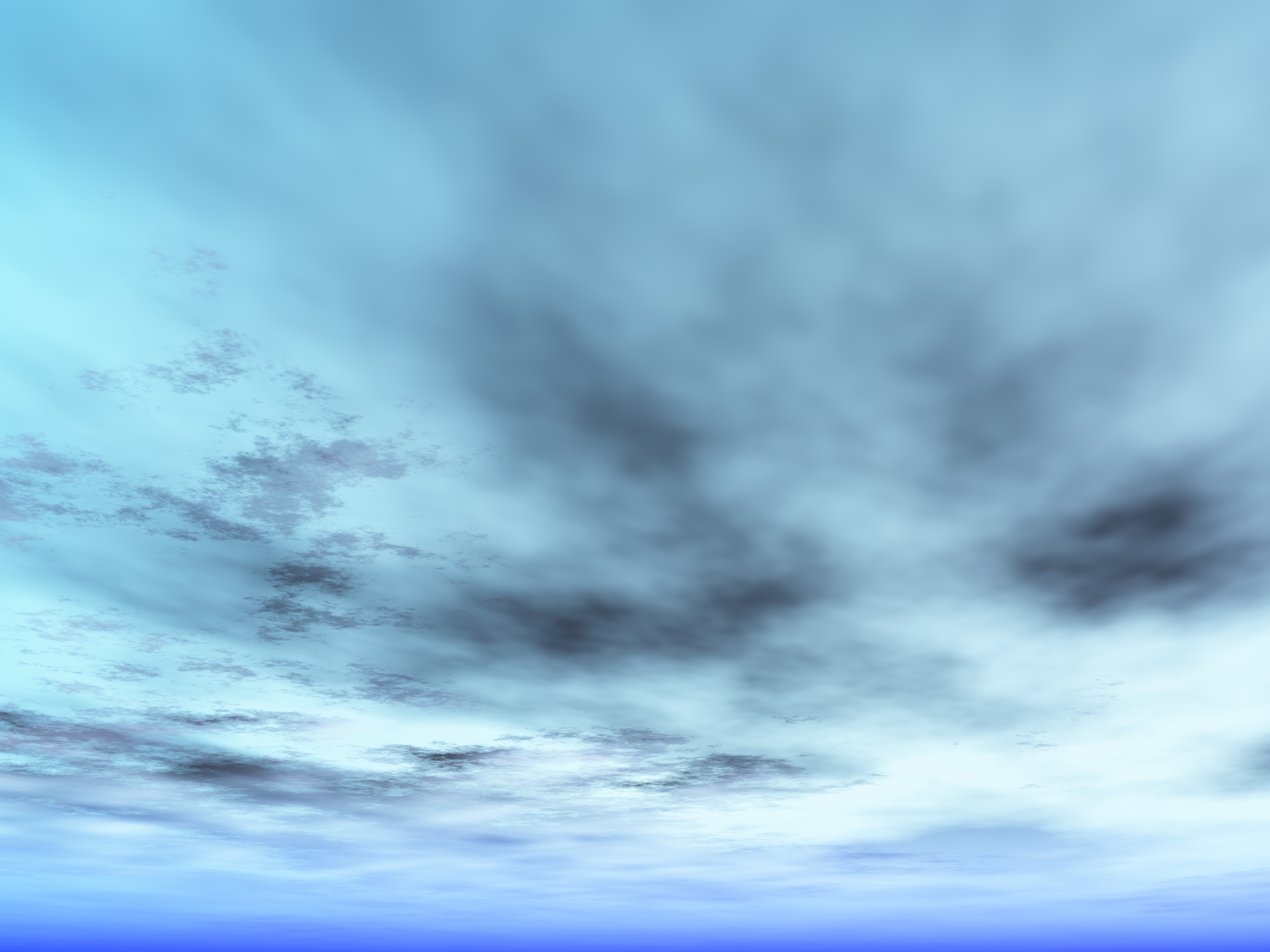 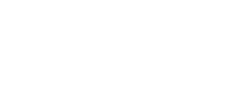 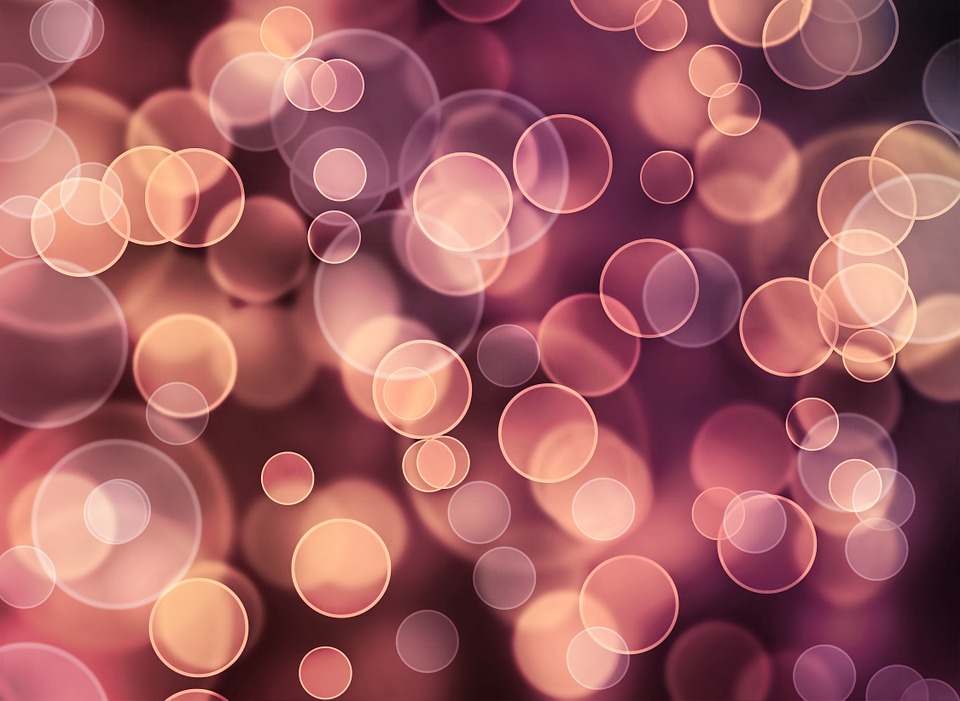 2 

Наши клубы 
 - отличный пример сохранения веры.
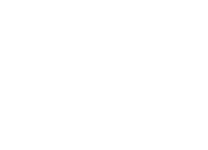 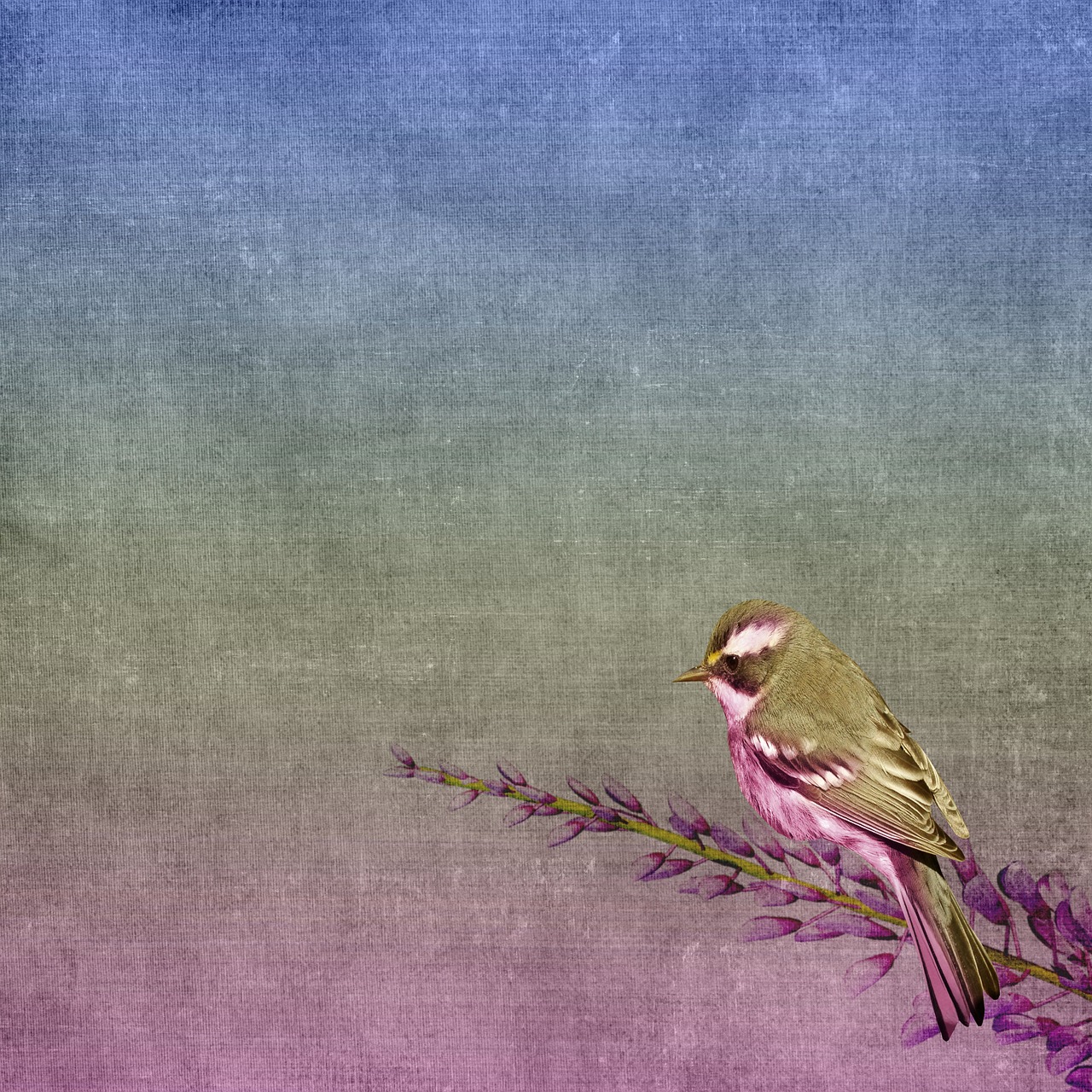 3 
Наши клубы - это крупнейшая
“Фабрика лидеров”
церкви.
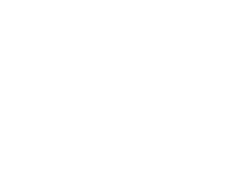 3 благословения клубного служения
Евангелизм
Сохранение
Фабрика лидеров
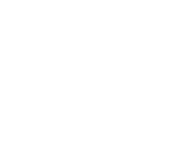 Стратегические вопросы
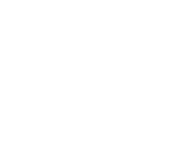 1
Взаимодействие с советом церкви, пастором, вышестоящей организацией и общее видение дела.
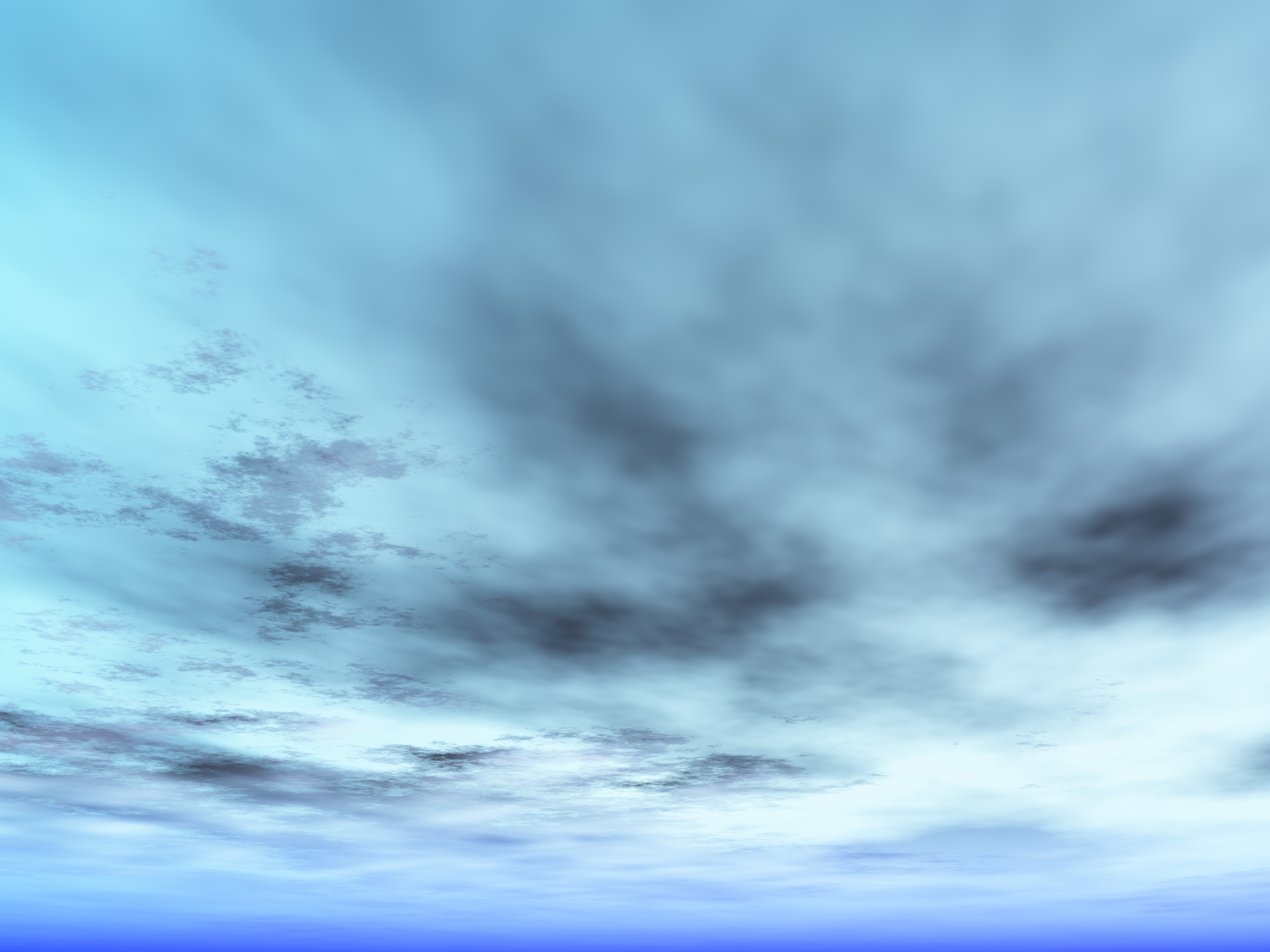 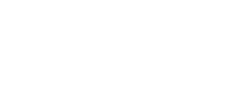 2 

Понимание Миссии: открытие новых евангельских проектов, проект «ГОЛОС МОЛОДЕЖИ» для подростков.
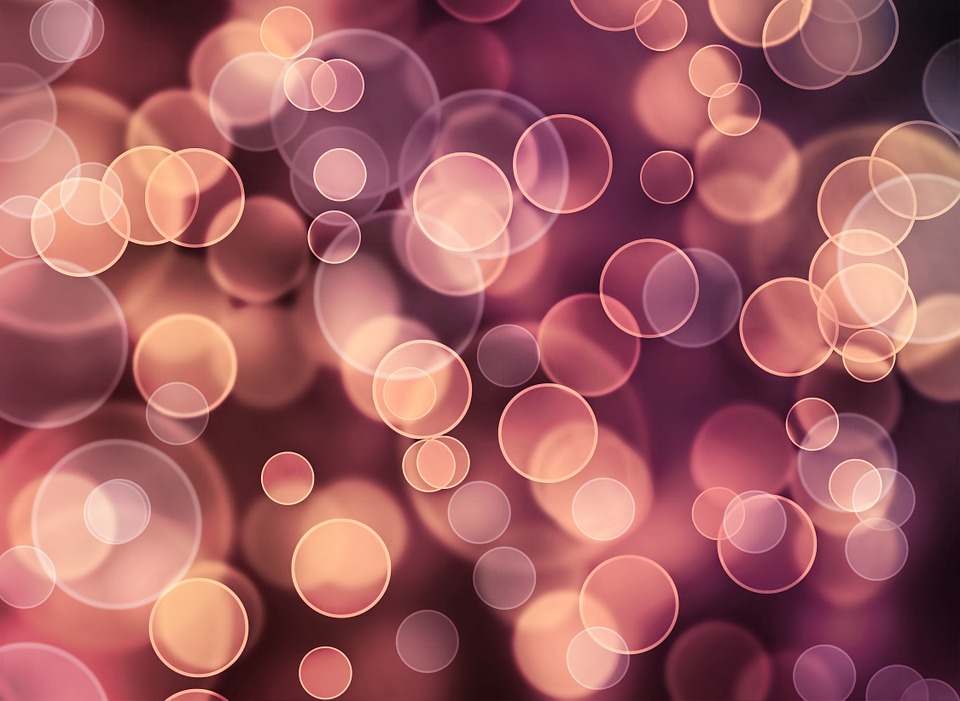 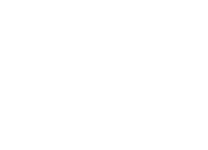 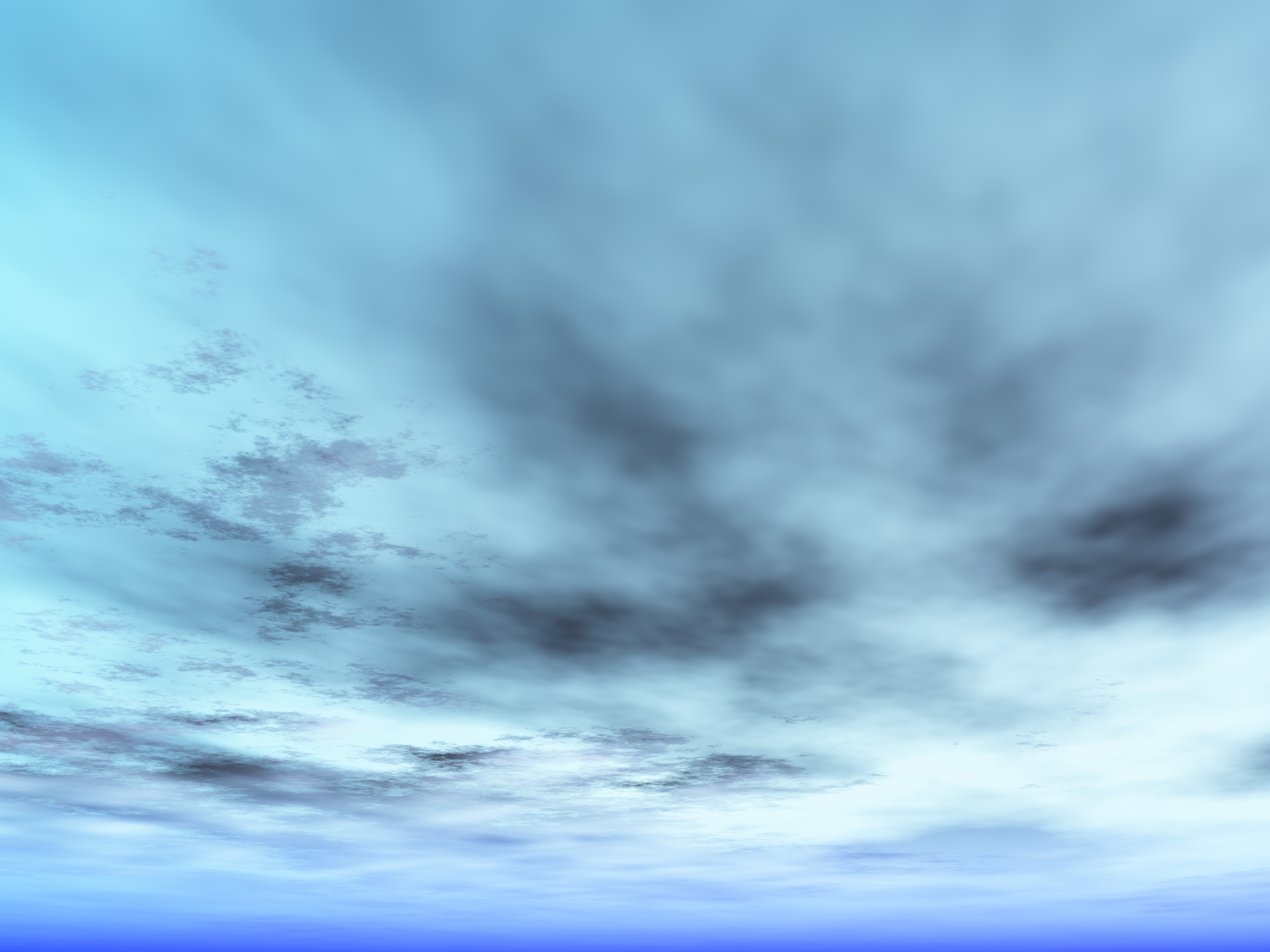 3
Изучение Библии – главный приоритет всех направлений ОАМС.
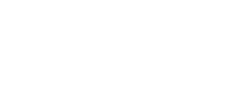 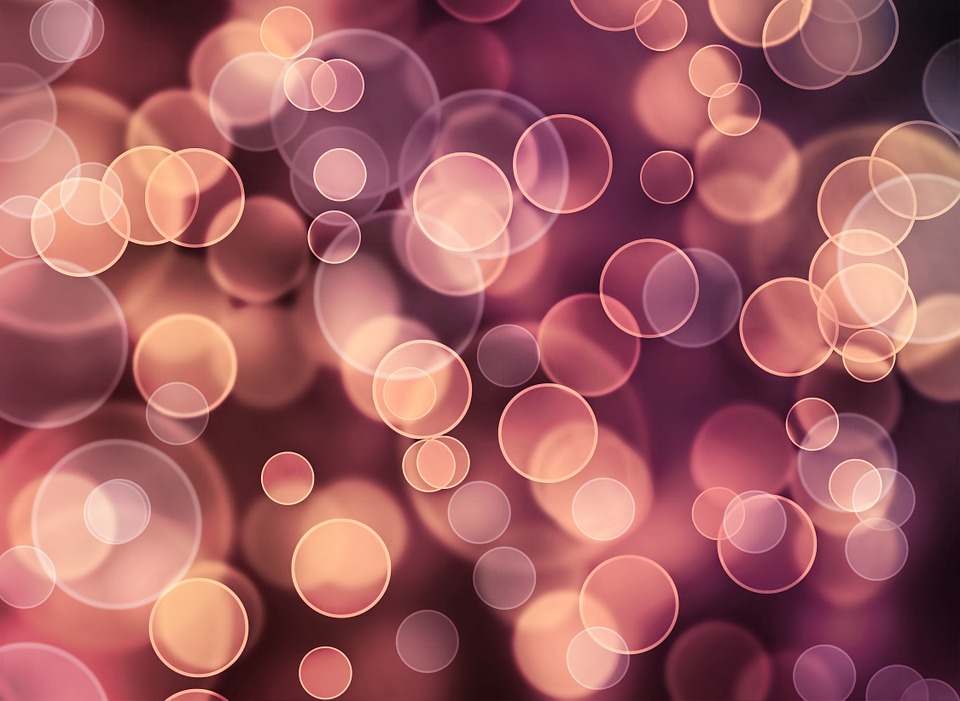 4 

Сохранение адвентистской идентичности и библейского подхода к служению.
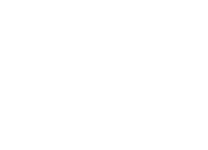 Как открыть клуб?
НАЧАТЬ ЗАНЯТИЯ, 
обучать лидеров – создавать преемственность
ПРОЙТИ БАЗОВЫЙ КУРС
ПОЛУЧИТЬ необходимые МАТЕРИАЛЫ в КОНФЕРЕНЦИИ / УНИОНЕ
01
02
03
Опыты клубов, состоящих  из детей не АСД
Опыты крещения детей в клубах, но пришедших из семей не АСД

!!!!!
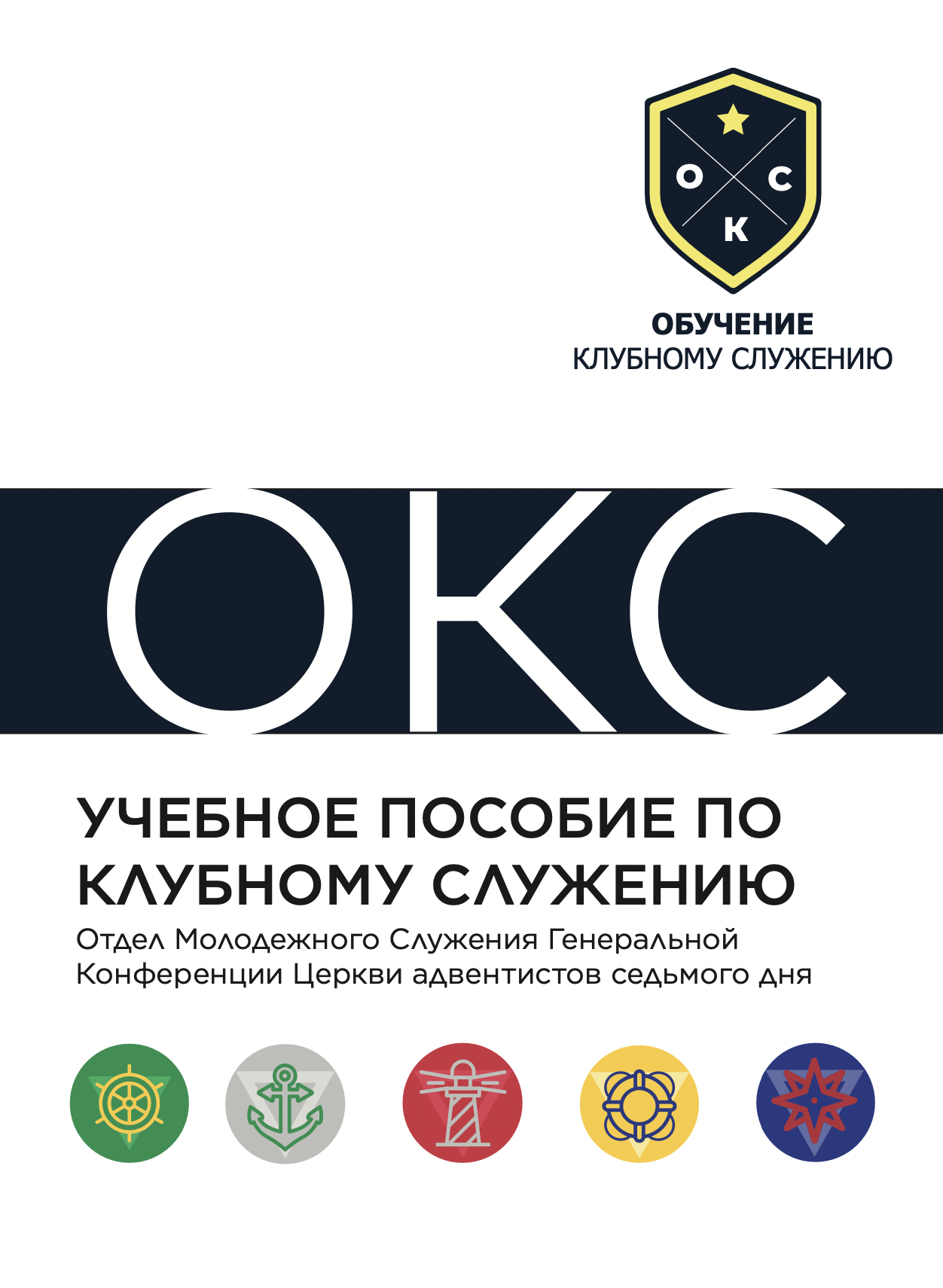 Материалы ОАМС ЕАД
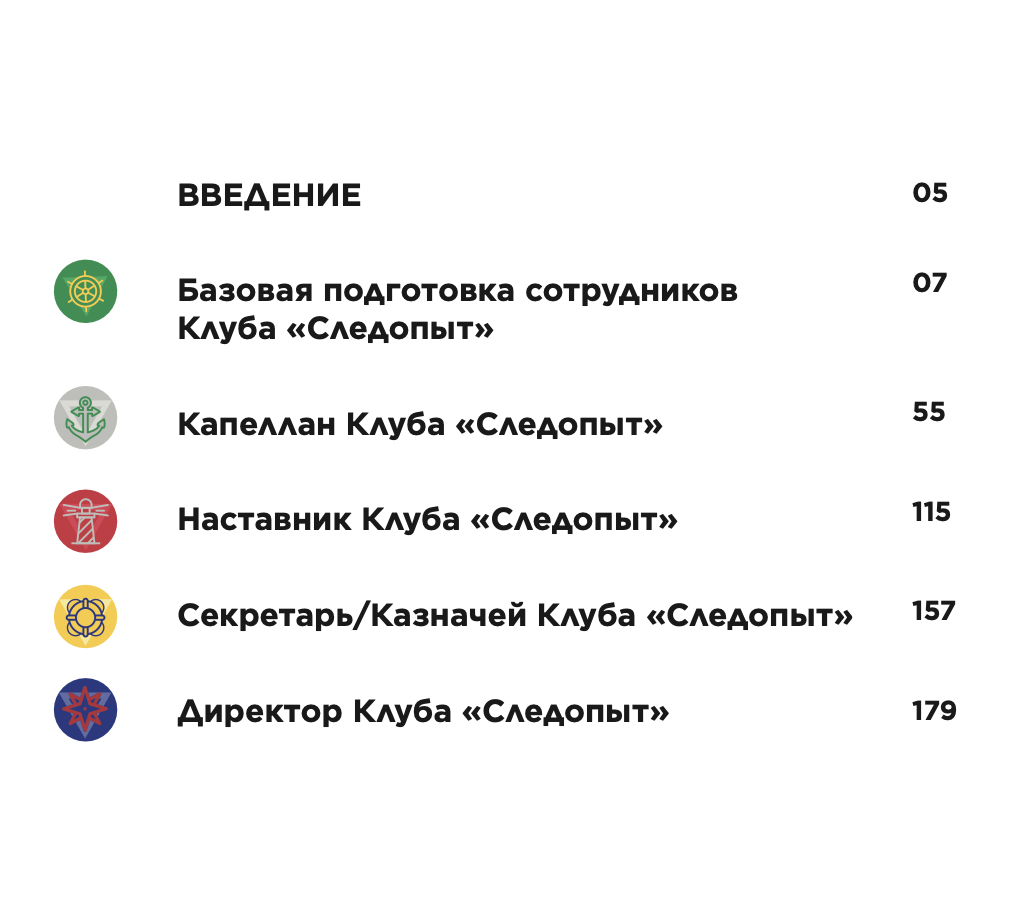 Yamolod.info
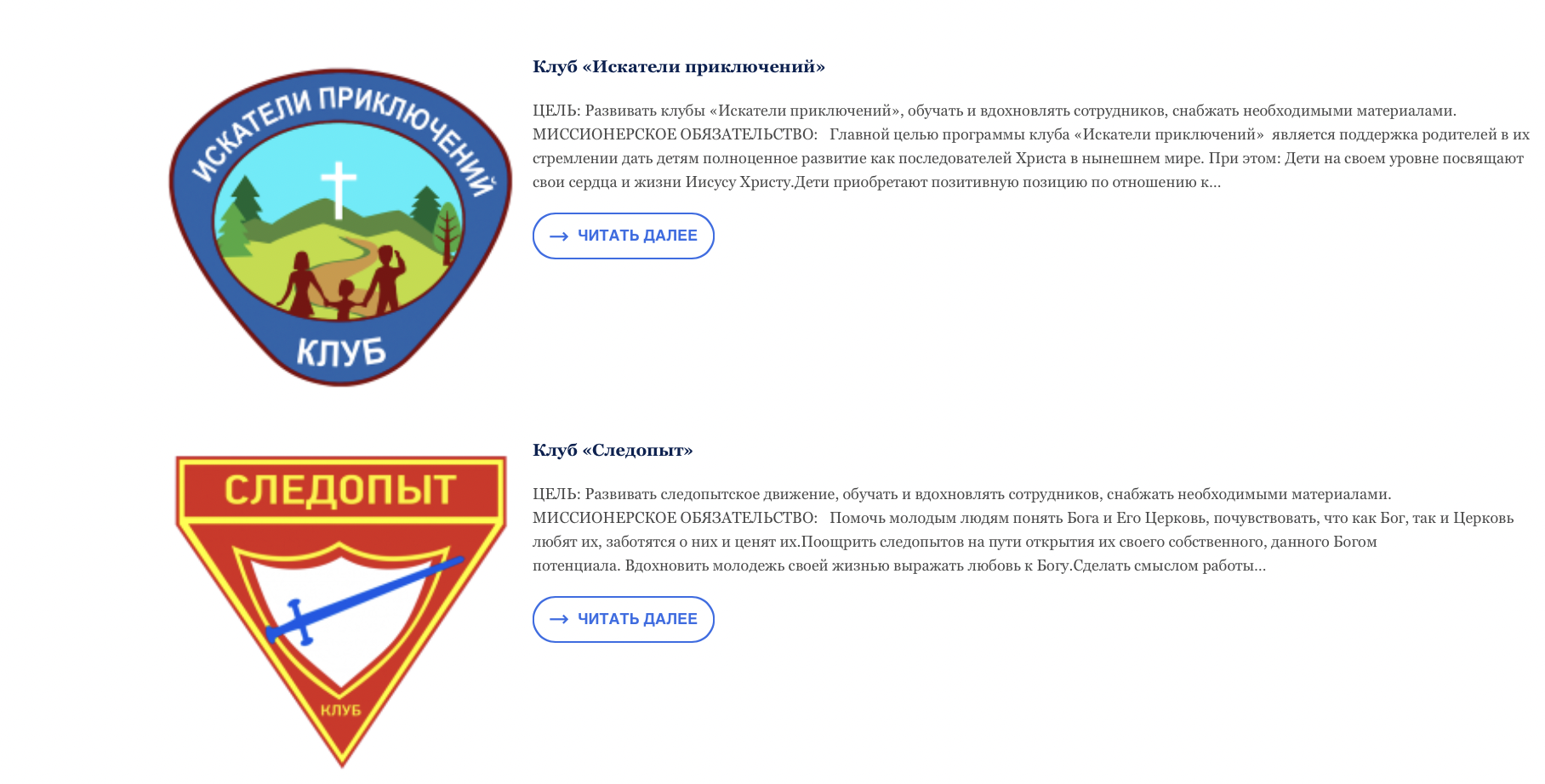 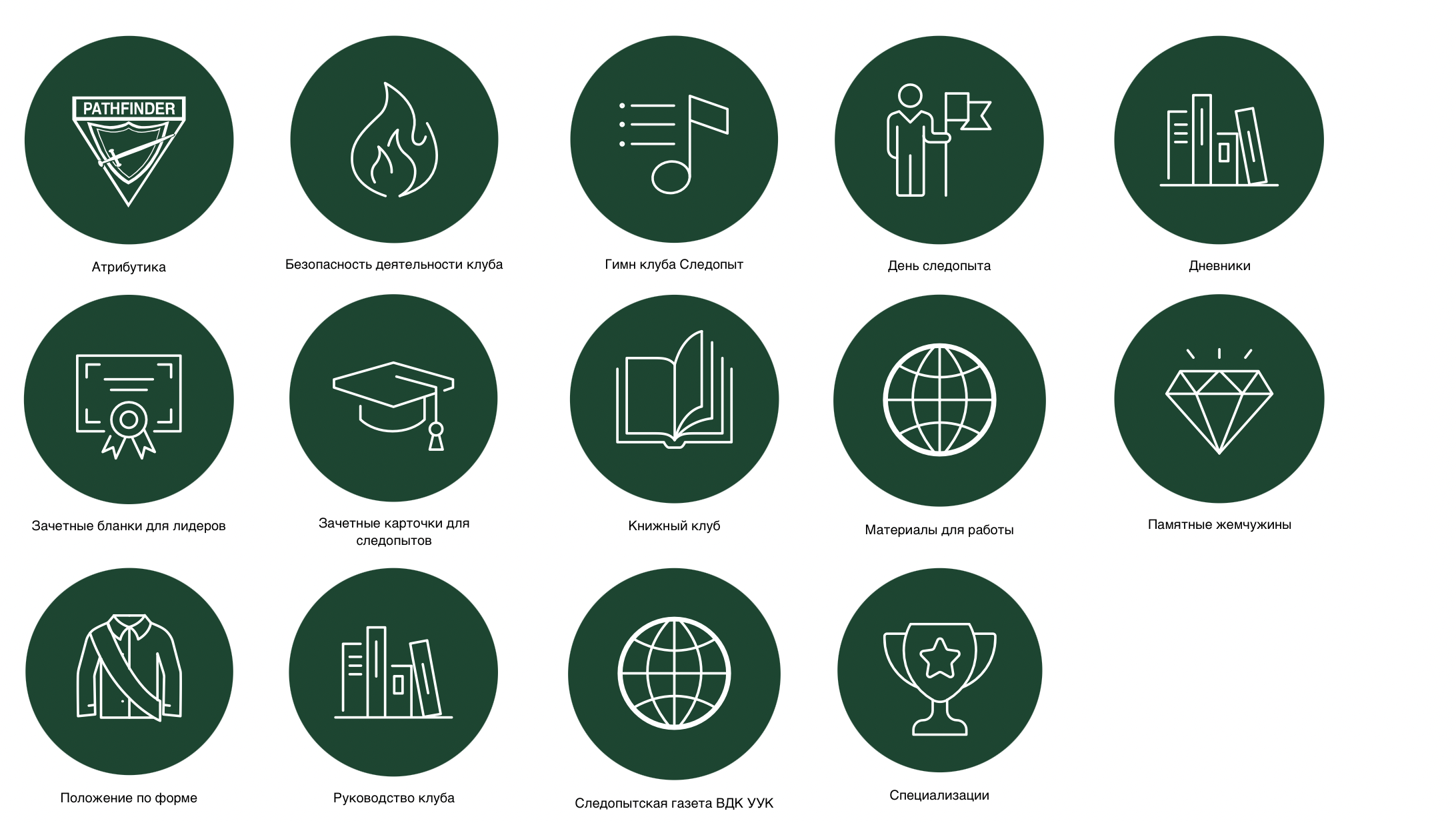 Сеяние – служение, основанное на общительности с подрастающим поколением.
Рассказать о конкретных шагах – обучение и открытие клуба на вашей территории
!!!!! 
Рассказать о материалах, ресурсах
Вовлечение молодежи в распространение литературы, специальных флаеров
+Слайд
Проекты – 
Сеяние
+Слайд
Какая сеять истину среди молодежи?
[Speaker Notes: Советы ПАСТОРУ в построении отношений с молодежью!]
Весть не меняется, но методы должны меняться
1. Послушай их историю
[Speaker Notes: Сначала послушайте их историю. Сначала мы должны заслужить право рассказать нашу историю. Мы делаем это, слушая больше, чем разговаривая. Задавайте много вопросов. Это не интервью, а способ показать им искренний интерес. Услышав их историю, вы также поймете, что заставляет их тикать - каково их мировоззрение, что является частью их системы убеждений.]
2. Расскажи им свою историю
[Speaker Notes: Они могут захотеть, чтобы вы спорили с Писанием, но они не могут спорить с историей вашей жизни. Поделитесь своими показаниями. Скажите им, кем вы были до того, как стали христианином, и как Христос изменил вашу жизнь. 
Ваши убеждения могут быть вплетены в историю вашей жизни; но они больше заинтересованы в вашем опыте.]
3. Найди точки для соприкосновения
[Speaker Notes: Найдите точки соприкосновения. Познакомившись с молодежью поближе, вы, скорее всего, обнаружите некоторые аспекты их жизни== семья, биография, интересы, вопросы, над которыми они размышляют, - то, с чем вы можете соотнестись. Не нужно их навязывать или создавать. Это может показаться снисходительным по отношению к подростку, который только начинает знакомиться с вами. Просто беритесь за то, что очевидно. Когда вы сможете рассказать свою собственную историю, вы сможете включить в нее эти точки пересечения.]
4. Стройте отношения
[Speaker Notes: Построить отношения. Отношения важны для этого поколения молодежи, и вы не получите права быть услышанным просто из-за одной евангельской встречи. Скорее всего, потребуется несколько встреч с молодежью, чтобы полностью услышать его историю, познакомиться с ним и заслужить право рассказать свою историю. Студенты наводнены сообщениями и презентациями, и быстрая евангельская встреча может быть цинично воспринята как еще одна презентация.]
5. Время для отношений
[Speaker Notes: Будьте готовы потратить некоторое время на отношения. Чем больше молодежь знает вас, тем больше она может видеть ваш характер - что вы живете тем, во что верите - и тем больше она будет слушать истину, когда вы ее представляете.]
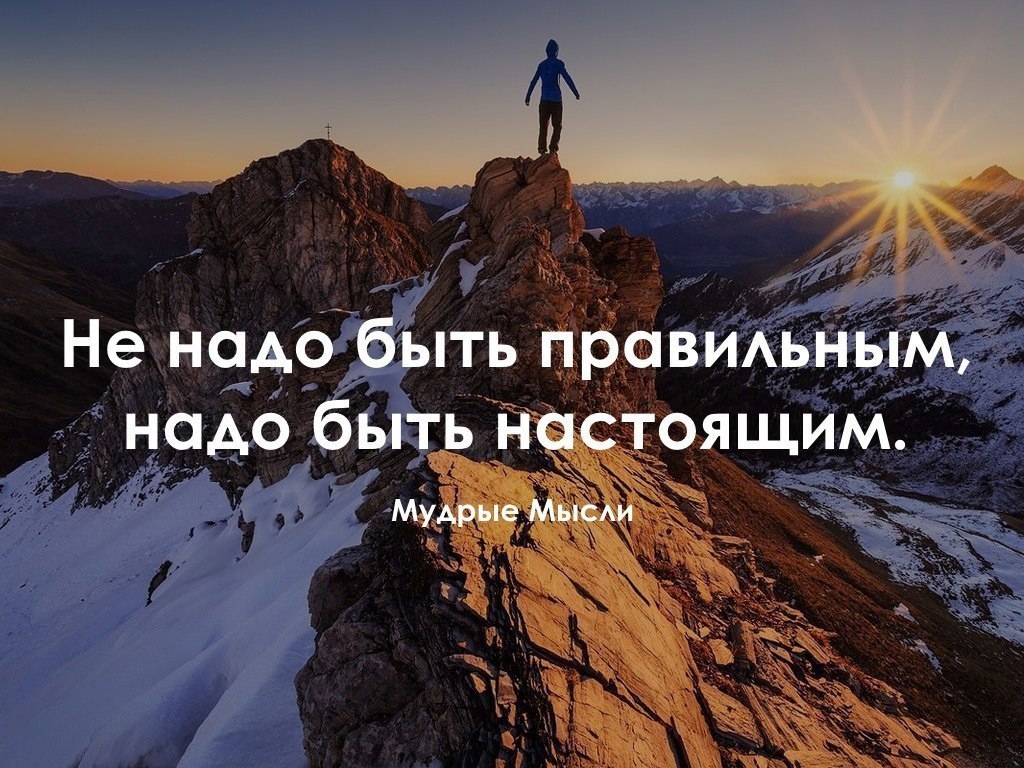 6. Будь
 настоящим
[Speaker Notes: Будьте настоящим. Если вы не подросток, не пытайтесь вести себя как подросток. Будьте собой. Мы можем понять молодежную субкультуру, не уподобляясь ей и не ведя себя как она. Молодежи и подросткам нужны взрослые отношения, и, хотя они никогда не признаются в этом открыто, они хотят взрослых отношений. Ваша открытость и честность - как взрослого человека - поможет молодежи не воспринимать ваши евангелизационные усилия как очередную попытку продать товар.]
7. Поделись евангелием
 ответив на 3 вопроса  
1) Откуда мы взялись?

(2) Почему мы здесь?

(3) Куда мы идем?
[Speaker Notes: Представьте евангельскую историю. Для нерелигиозной, невоцерковленной молодежи факты Евангелия покажутся чужими. Преподносите эти истины в контексте всей истории искупления. Молодежь сталкиваются с огромным количеством различных мировоззрений - как светских, так и религиозных. Они могут не выражать этого явно, но во всех этих мировоззрениях заложен способ объяснить три вещи:

(1) Откуда мы взялись?

(2) Почему мы здесь?

(3) Куда мы идем?

Найдите время, чтобы ответить на эти три вопроса с помощью библейской истории. Помогая ученикам увидеть полную картину, пропозициональные истины Евангелия становятся более понятными.]
6. Избегай религиозный 
слэнг
[Speaker Notes: Избегайте запутанного языка. Если они не знают библейской истории, то вряд ли поймут. В левой колонке приведены несколько хороших слов, богатых по смыслу, но часто требующих пояснения. Рассмотрите возможность использования фраз, подобных тем, что приведены в правой колонке.]
8. Интегрируйте молодежь 
в группу
[Speaker Notes: Постмодернистские подростки и молодежь - это не индивидуалисты предыдущих поколений. Для них важно чувство общности. Они станут более восприимчивыми к евангельской вести, когда увидят, как она воплощается в жизнь в сообществе верующих. Евангелие переходит от истин, в которые вы верите, к тому, что они видят, как оно переживается и воплощается в жизнь в общине верующих. Не стесняйтесь приглашать их в малую группу для изучения Библии или на занятия школы Библии.]
8. Доверьтесь Богу в этом служении
[Speaker Notes: Доверьтесь Богу, чтобы Он работал. Некоторые молодые люди, несмотря на культурное рагу, в котором они выросли, с готовностью увидят и признают истину Евангелия. Другие не будут торопиться. Но тот же самый Бог, Который преобразовал фанатичного  Савла, культурного Аполлоса и тысячи сомневающихся, растерянных и ищущих молодых людей и подростков на протяжении многих поколений, может работать и через вас, чтобы достичь этого поколения подростков.]